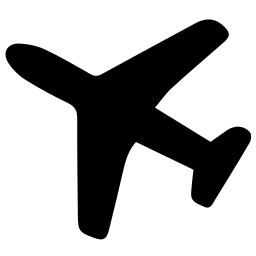 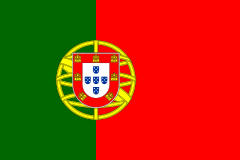 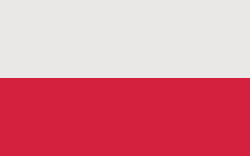 TECHNIK PROGRAMISTA 30.04-28.05 2023r.
Europejskie Mobilności Zawodowe Kluczem do Sukcesu
Praktyka zagraniczna w Portugalii
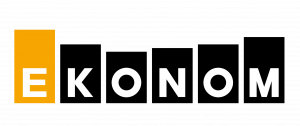 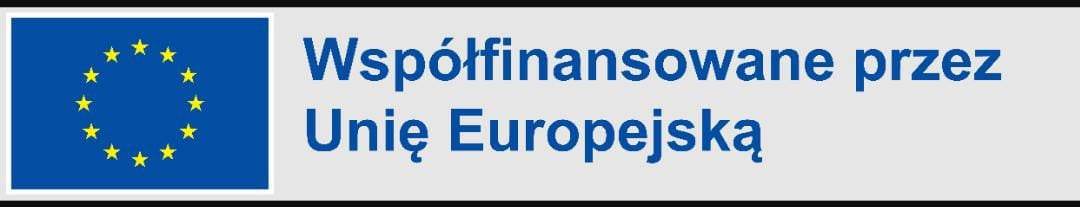 Miejsce praktyki zawodowej
Remote Partner - Braga
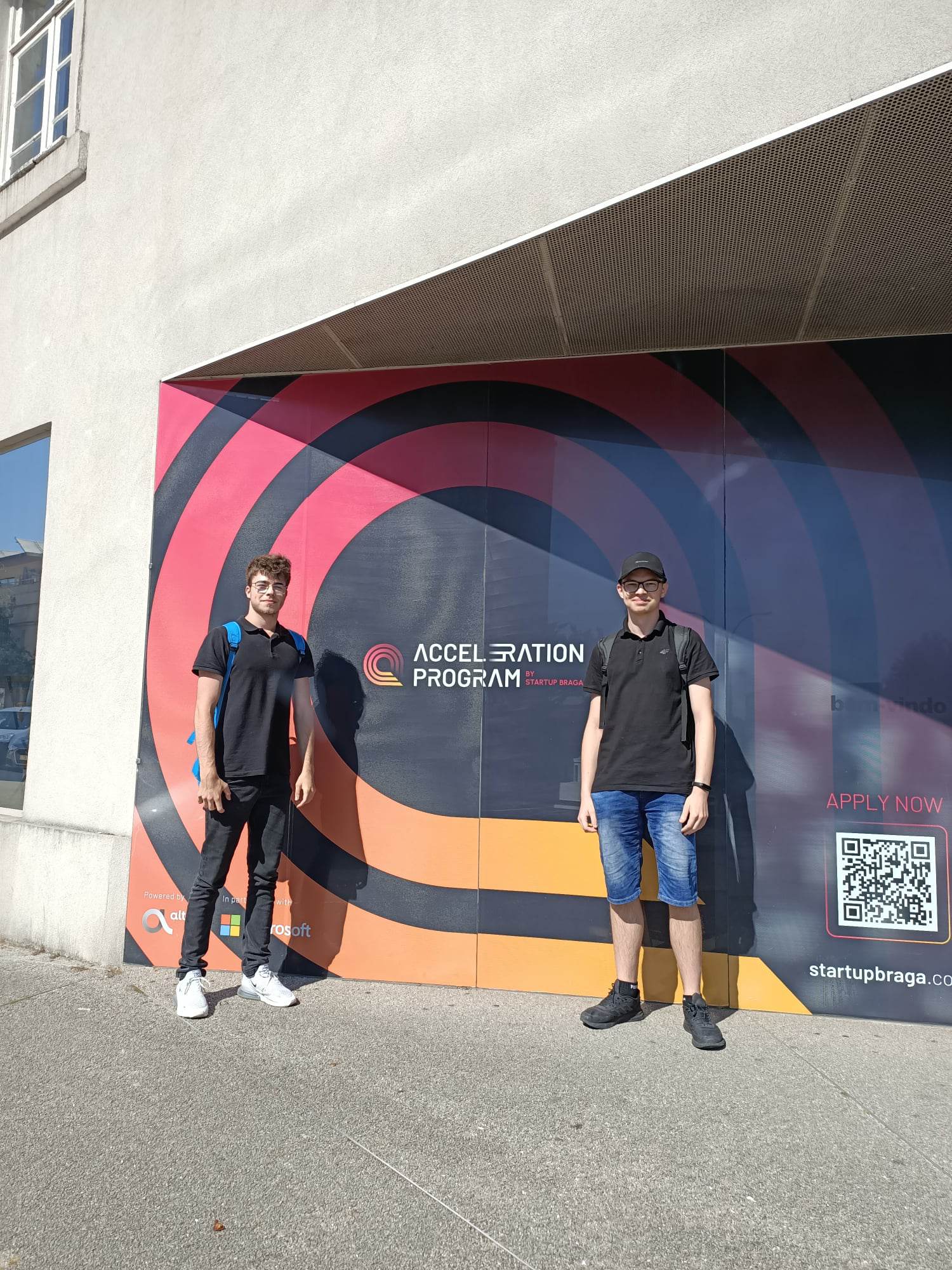 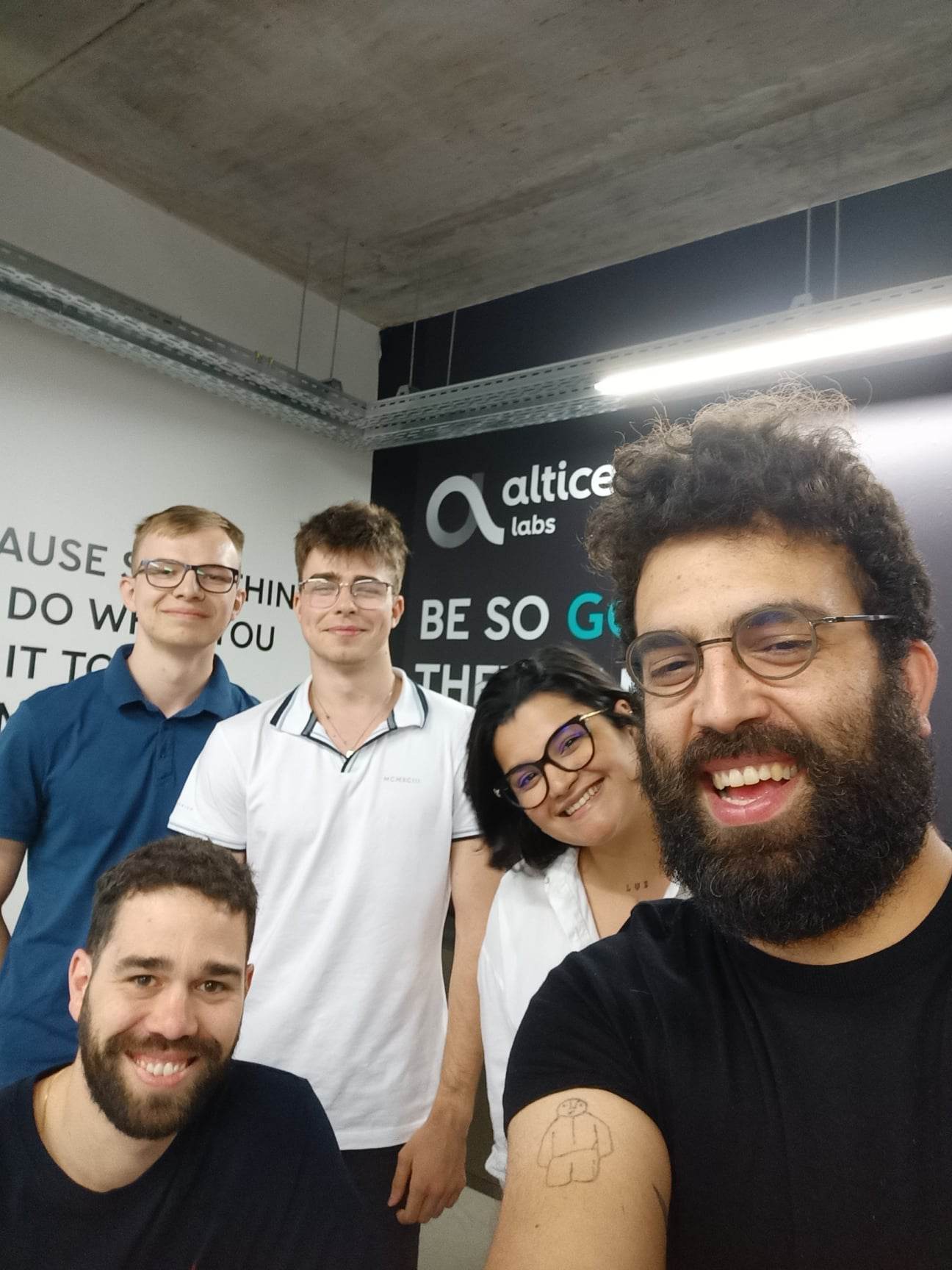 Pracowaliśmy w małej firmie związanej z tworzeniem stron internetowych na zlecenie. Naszym opiekunem był Pierre Matos, który jest nie tylko programistą, ale także szefem firmy w której odbywaliśmy praktyki.
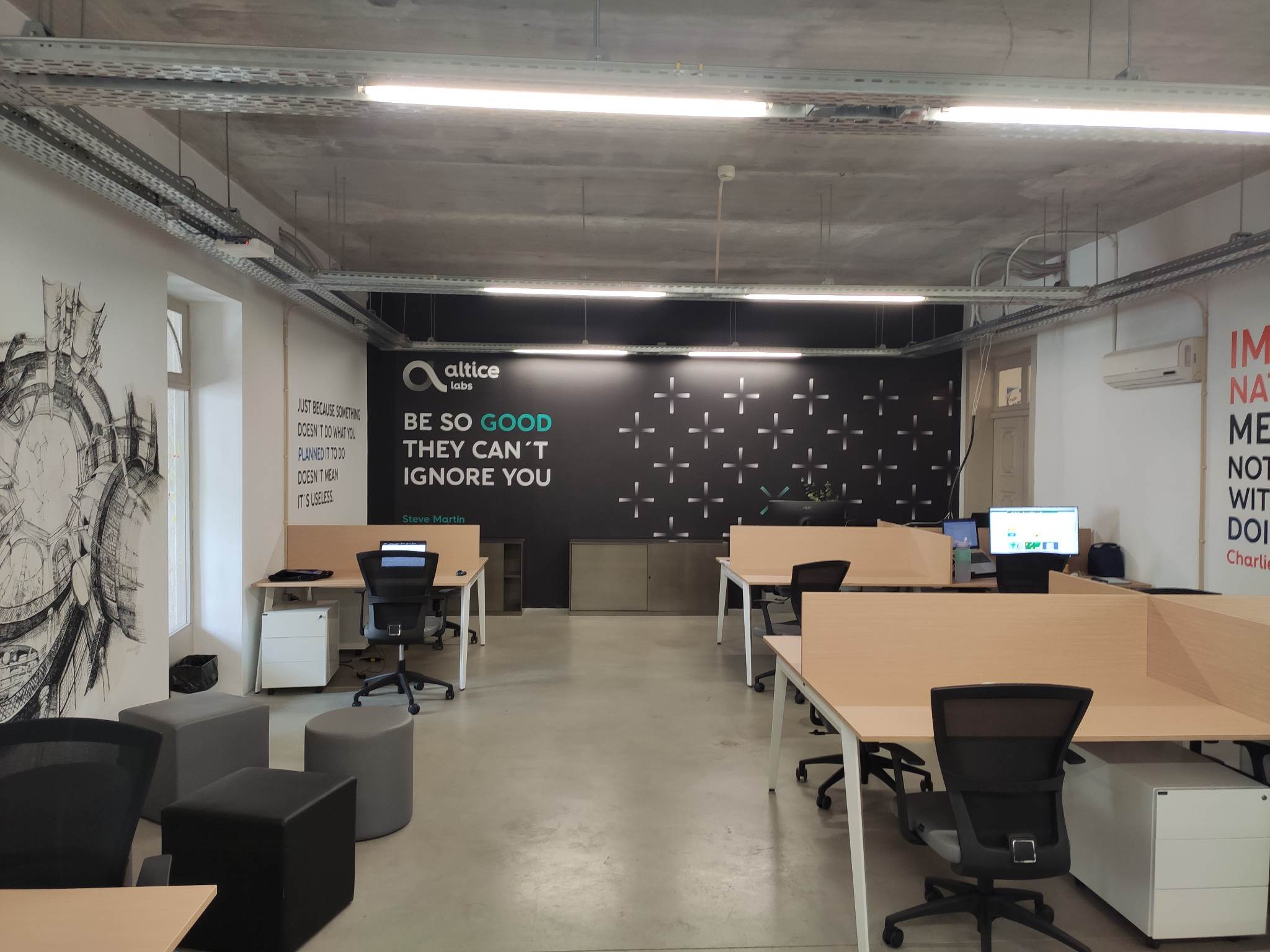 Programy, z których korzystaliśmy
Języki przez nas użyte
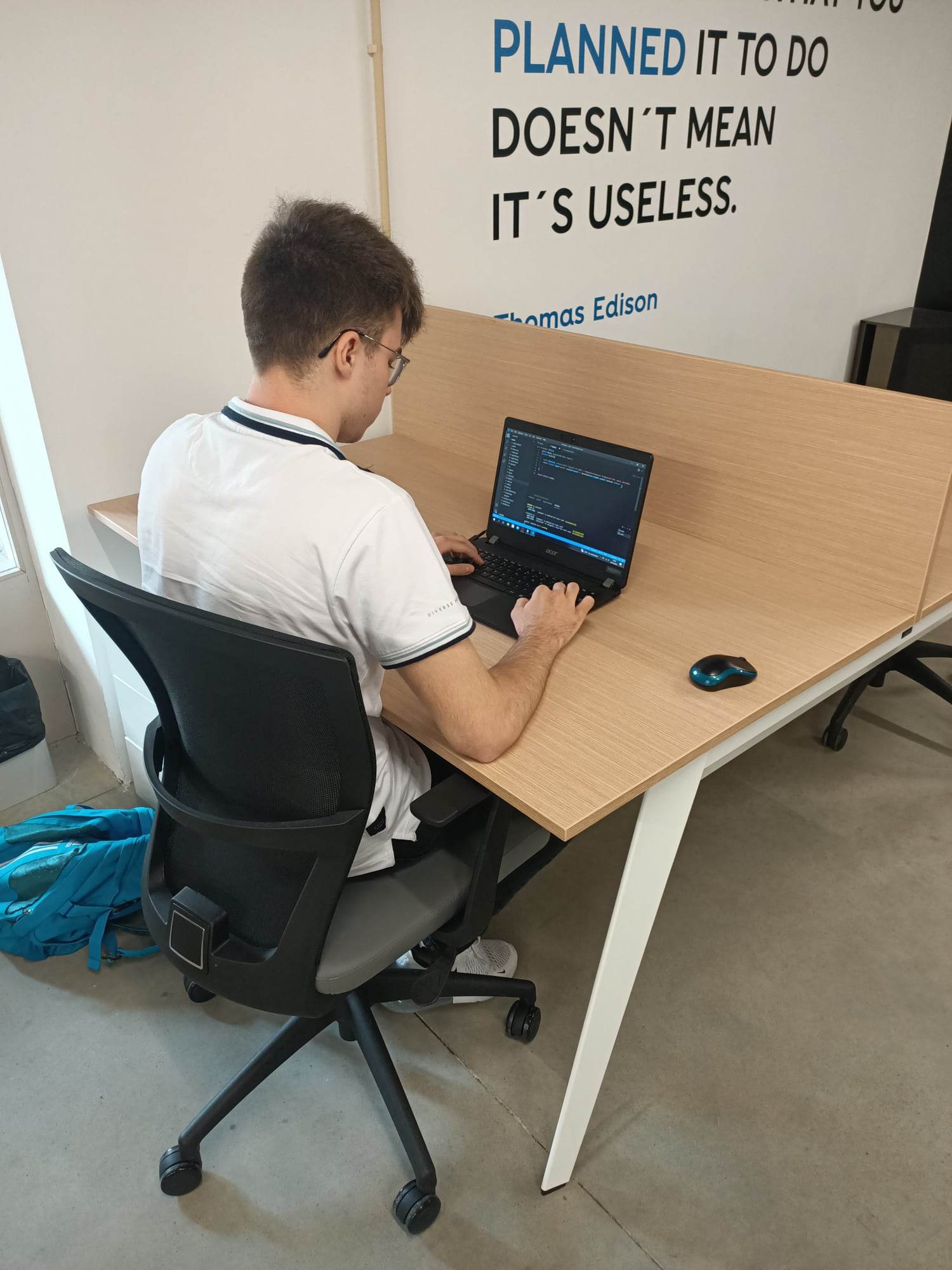 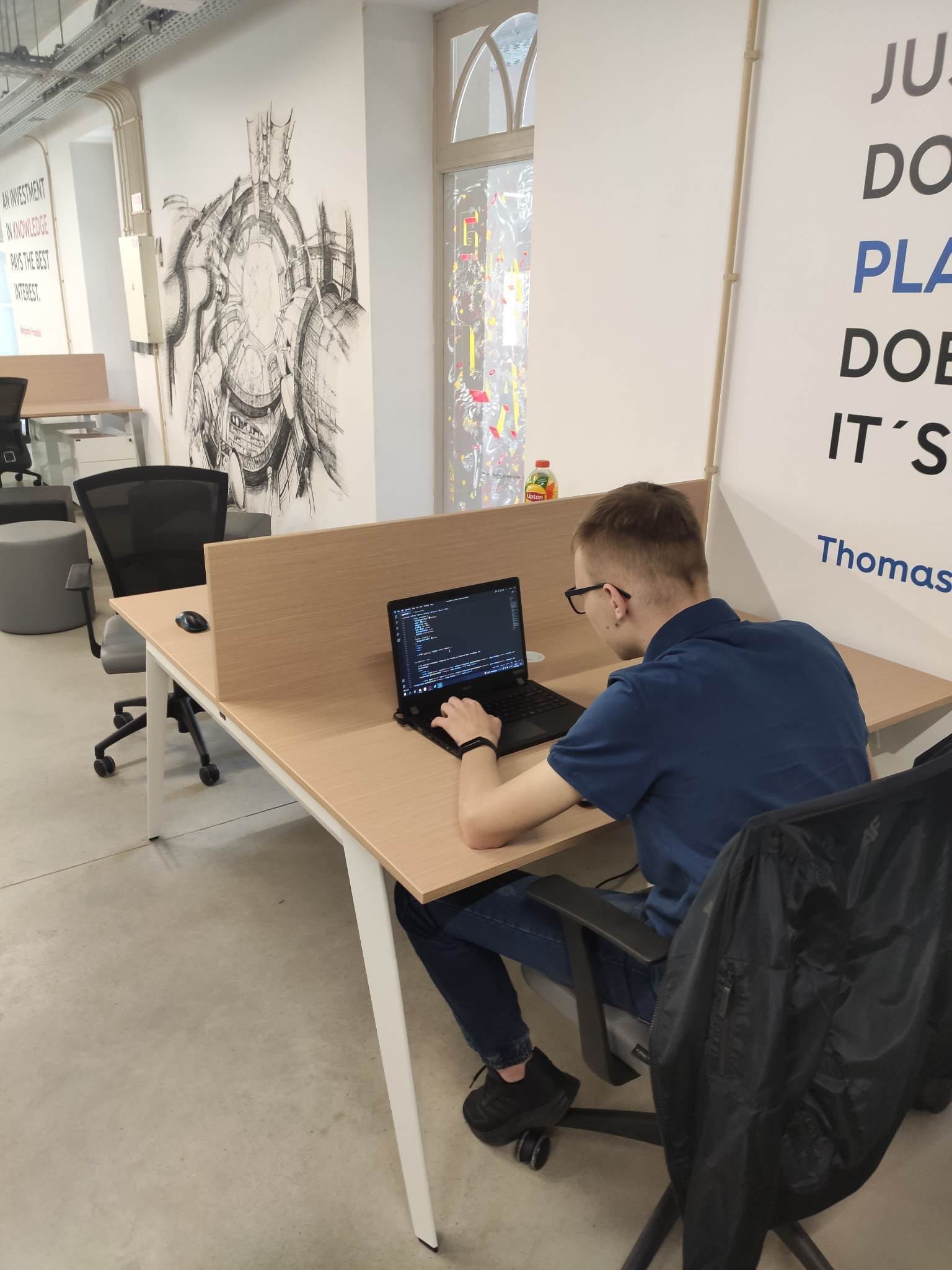 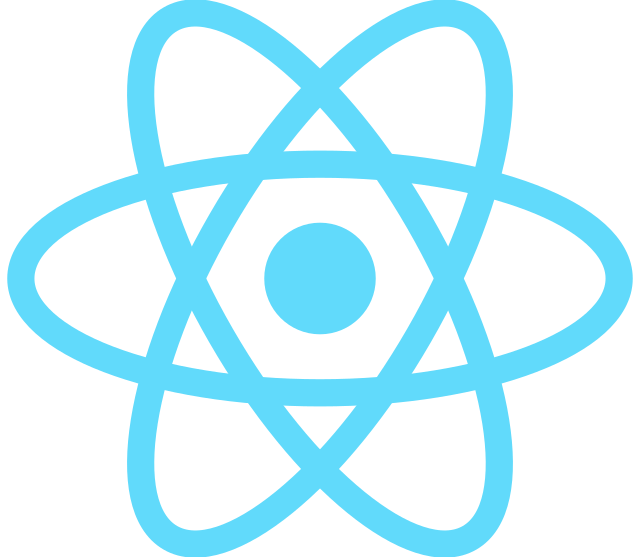 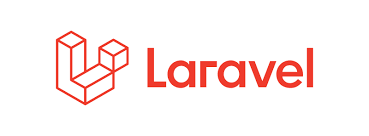 Do naszych zadań należało:
-zastosowanie odpowiedniego szablonu strony;
-zainstalowanie wymaganych rozszerzeń;
-utworzenie strony na podstawie projektu;
Naszym zadaniem było stworzenie strony internetowej, która miała odpowiadać użytkownikowi na każde zadane pytanie. W tym celu użyliśmy języków Laravel i React by połączyć się z OpenAI.
Ostatni dzień w firmie
Ostatniego dnia w firmie, w trakcie pracy zostaliśmy zabrani przez naszego opiekuna na pokaz aut startujących w wyścigu samochodowym. Bardzo miły gest na pożegnanie!
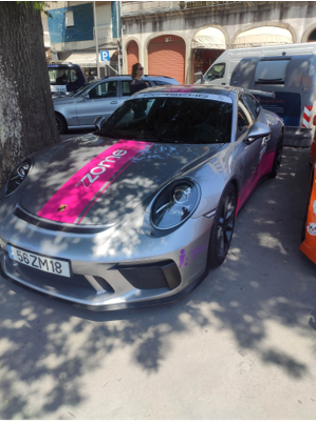 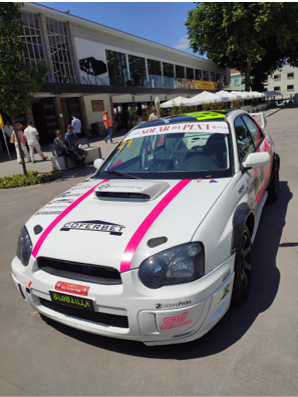 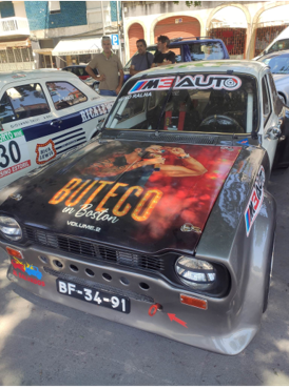 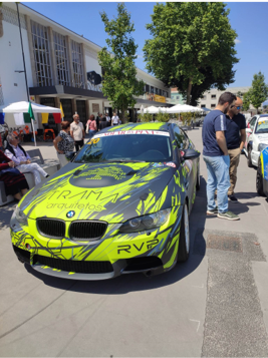 Zakończenie praktyki
Na koniec pobytu w Bradze, miała miejsce uroczystość wręczenia certyfikatów ukończenia praktyki zawodowej. Wydarzenie zakończyło się wspólnym posiłkiem wraz z uczestnikami pochodzącymi z innych krajów, którzy również brali udział w projekcie.
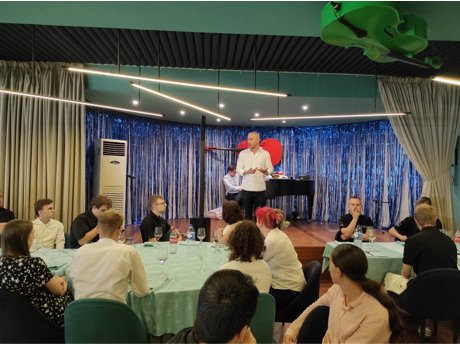 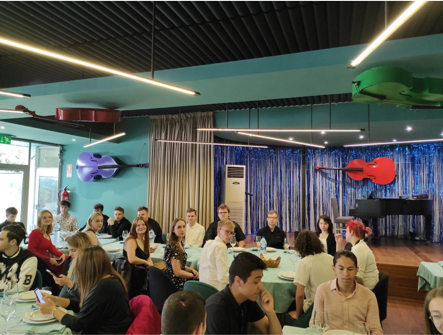 Koniec
Serdecznie dziękujemy za uwagę!
Prezentację przygotowali:
Mateusz K i Wiktor M z klasy 4BP